Gonzalez J, Callan P
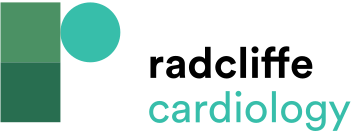 Manchester Recovery Criteria
Citation: Interventional Cardiology 2021;16:e34.
https://doi.org/10.15420/icr.2021.13
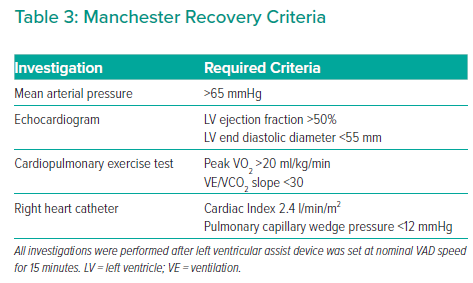